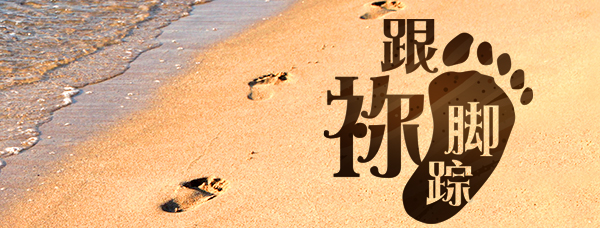 第十六单元：基督徒的得胜
第63讲：圣旨至尚
要义：金句
圣经都是神所默示的，于教训、督责、使人归正、教导人学义都是有益的。（提后3:16）
2
精义：撮要
神的默示使领受者心生敬畏！
3
传播焦点
什么是圣旨 ?
王的百姓
诗24篇宣称上帝为以色列人的君王
忠于所托
 君王须遵从神的律法（申17:14-20）
4
传播焦点
听从主人
听从主人
不配仆人
仆人听从主人（路加福音17:1-10 ）
5
生活应用
神子尚且是圣旨至尚，作神子民的又当如何？
6
反思问题
既宣称上帝为以色列人的君王，子民就按立约关系遵守主圣道，但却屡次出现反叛，这表示了什么？
7
听众回馈
君王须遵从神的律法，仆人须听从主人，但神的民有否听从神这大君王？
8